Supporting Distributed Computing Infrastructures
Torsten Antoni, KIT
torsten.antoni@kit.edu
User support is…
Application integration and support

User education

Simple access to a broad range of information

Day-to-day support for the users of grid data, compute, networking and VO-specific services
T. Antoni | Supporting DCIs                      EGI TF'11 | Lyon | 20-09-11
2
First Line 
Support
GGUS
MW Support
Operations
Support
Community
Applications 
Support
Second & Third 
Level Support
Areas of user support
T. Antoni | Supporting DCIs                      EGI TF'11 | Lyon | 20-09-11
3
Support for…
T. Antoni | Supporting DCIs                      EGI TF'11 | Lyon | 20-09-11
4
Structure of EGI
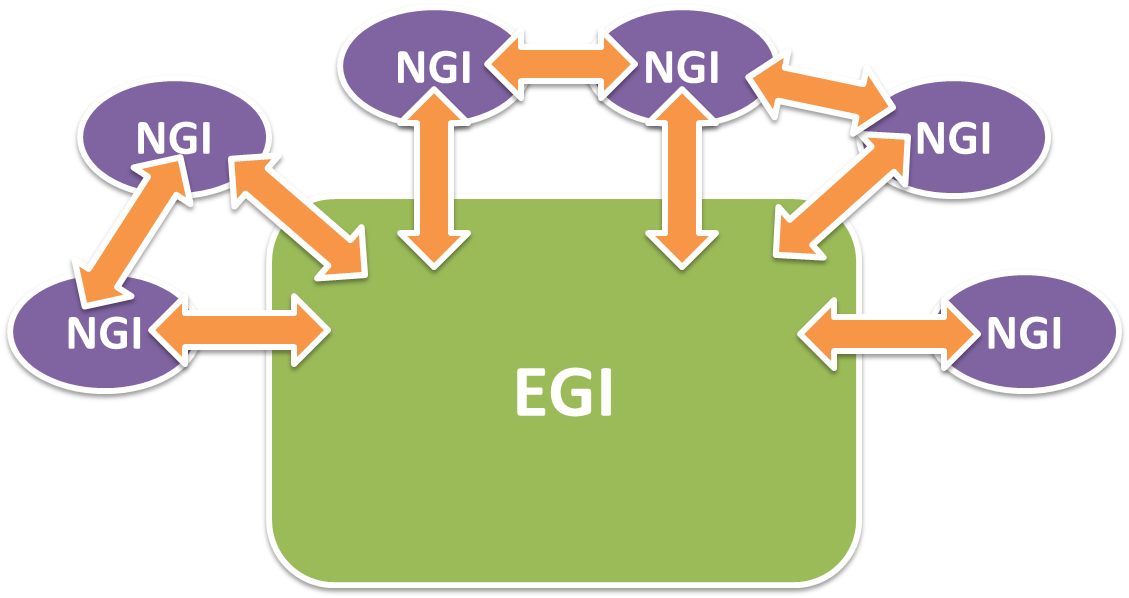 T. Antoni | Supporting DCIs                      EGI TF'11 | Lyon | 20-09-11
5
NGIs in EGI
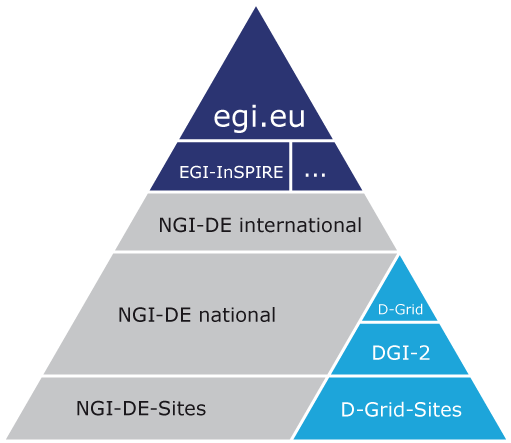 T. Antoni | Supporting DCIs                      EGI TF'11 | Lyon | 20-09-11
6
Distributed support 
with central coordination
T. Antoni | Supporting DCIs                      EGI TF'11 | Lyon | 20-09-11
7
EGI support infrastructure
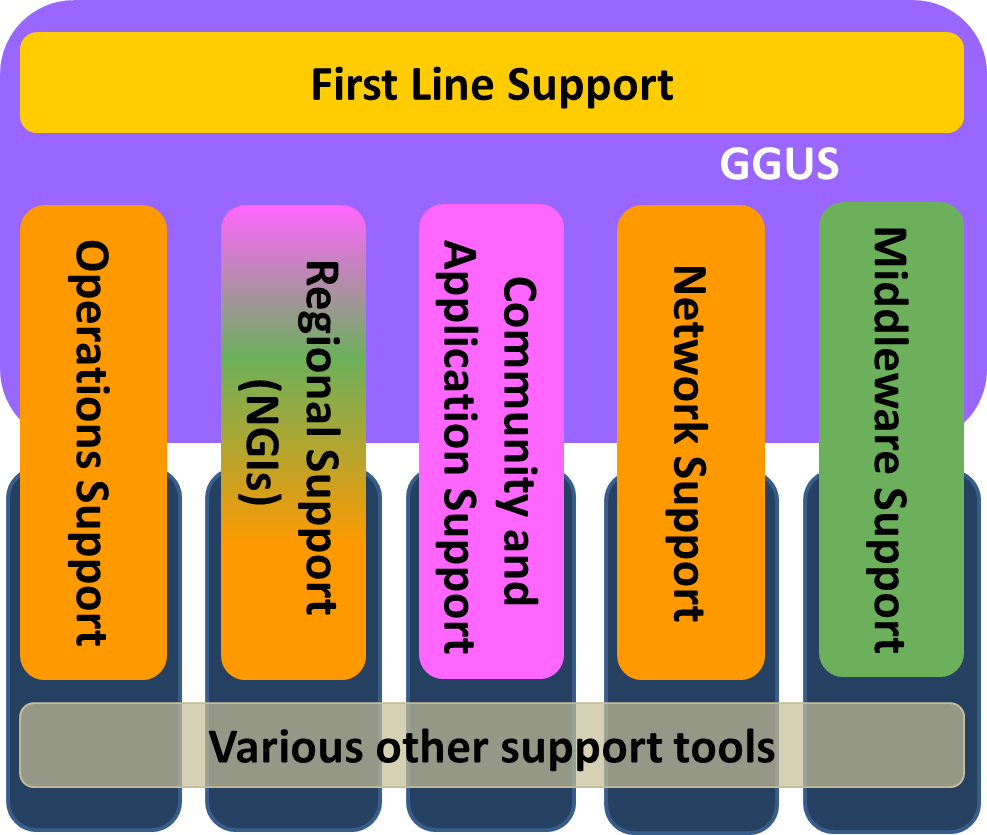 T. Antoni | Supporting DCIs                      EGI TF'11 | Lyon | 20-09-11
8
Communities and applications
T. Antoni | Supporting DCIs                      EGI TF'11 | Lyon | 20-09-11
9
Operations
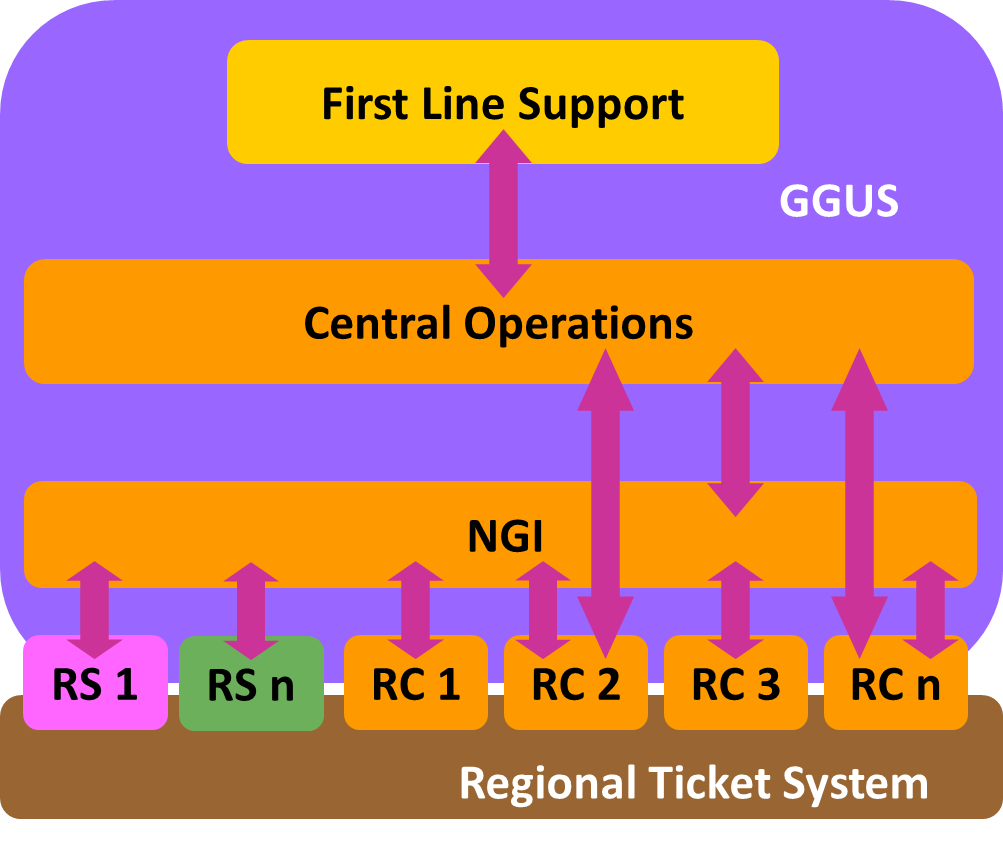 T. Antoni | Supporting DCIs                      EGI TF'11 | Lyon | 20-09-11
10
Technology support
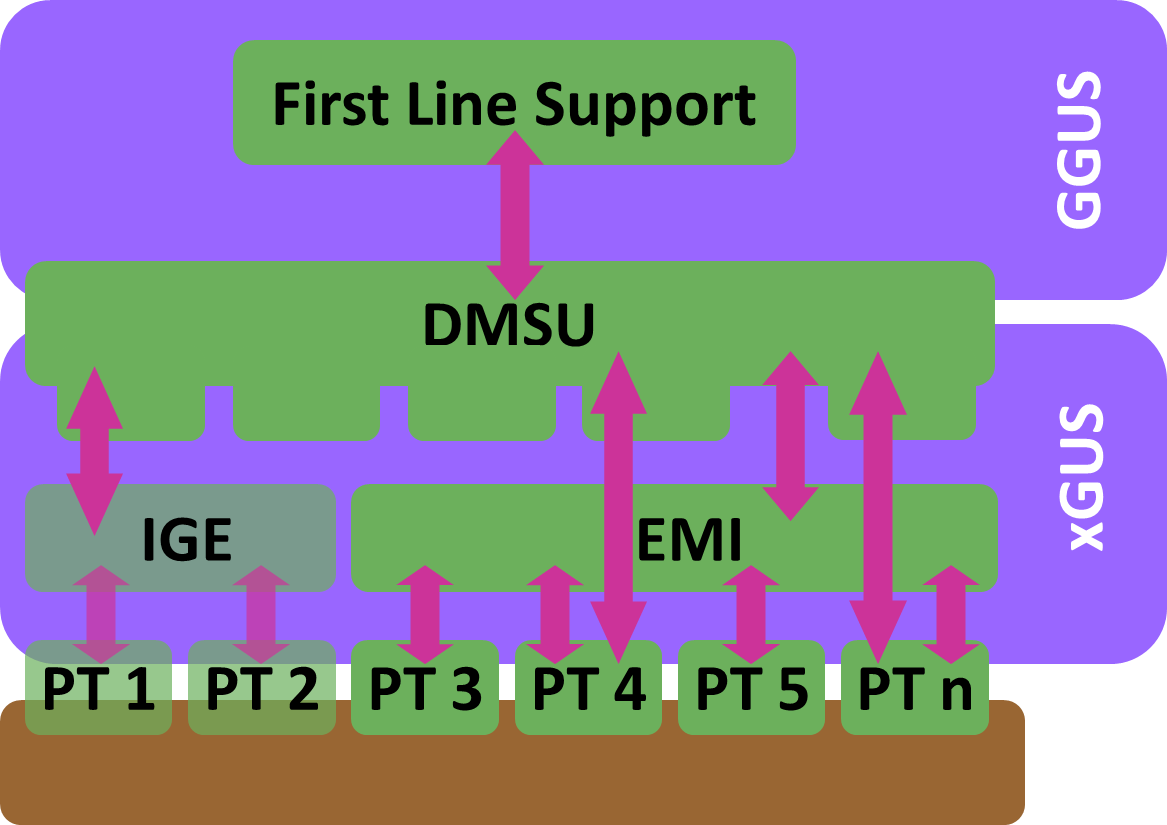 T. Antoni | Supporting DCIs                      EGI TF'11 | Lyon | 20-09-11
11
Technology workflows
TPM
Technology Helpdesk
DMSU
EGI-SA2
GGUS
RT
accept/reject
announce
Software release
workflow
Workflow for bugs
found in production
Technology Provider (EMI / IGE)
T. Antoni | Supporting DCIs                      EGI TF'11 | Lyon | 20-09-11
12
Seamless support across multiple projects and infrastructures
T. Antoni | Supporting DCIs                      EGI TF'11 | Lyon | 20-09-11
13
Central helpdesk
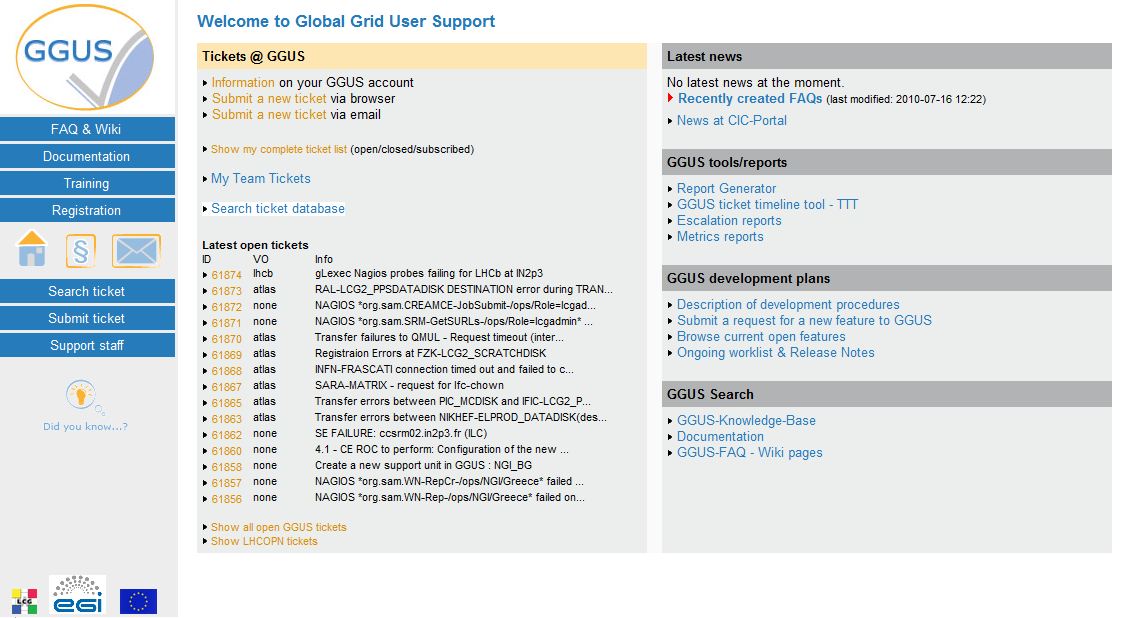 helpdesk.egi.eu
T. Antoni | Supporting DCIs                      EGI TF'11 | Lyon | 20-09-11
14
Helpdesk tools in EGI
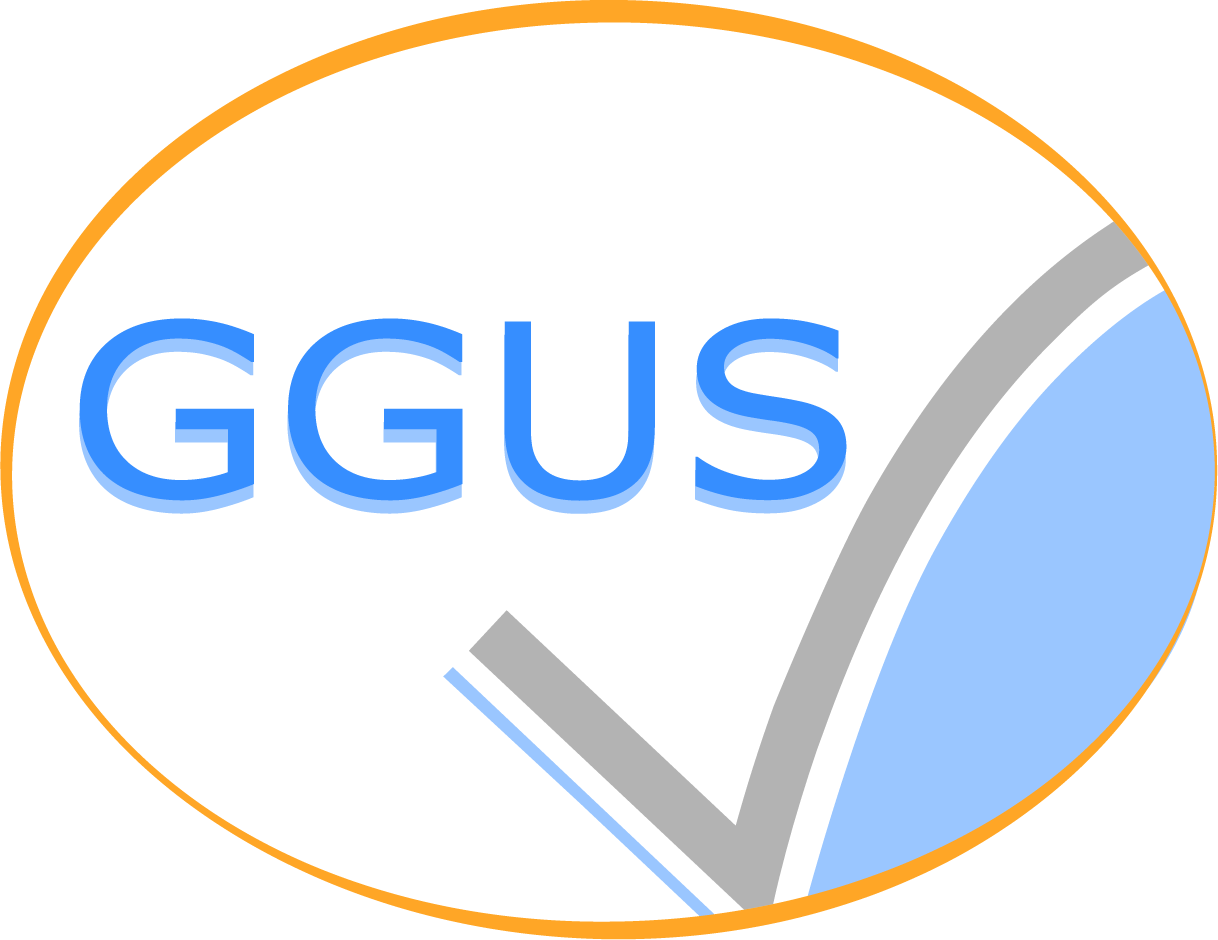 GGUS - the tool behind 
the central EGI helpdesk
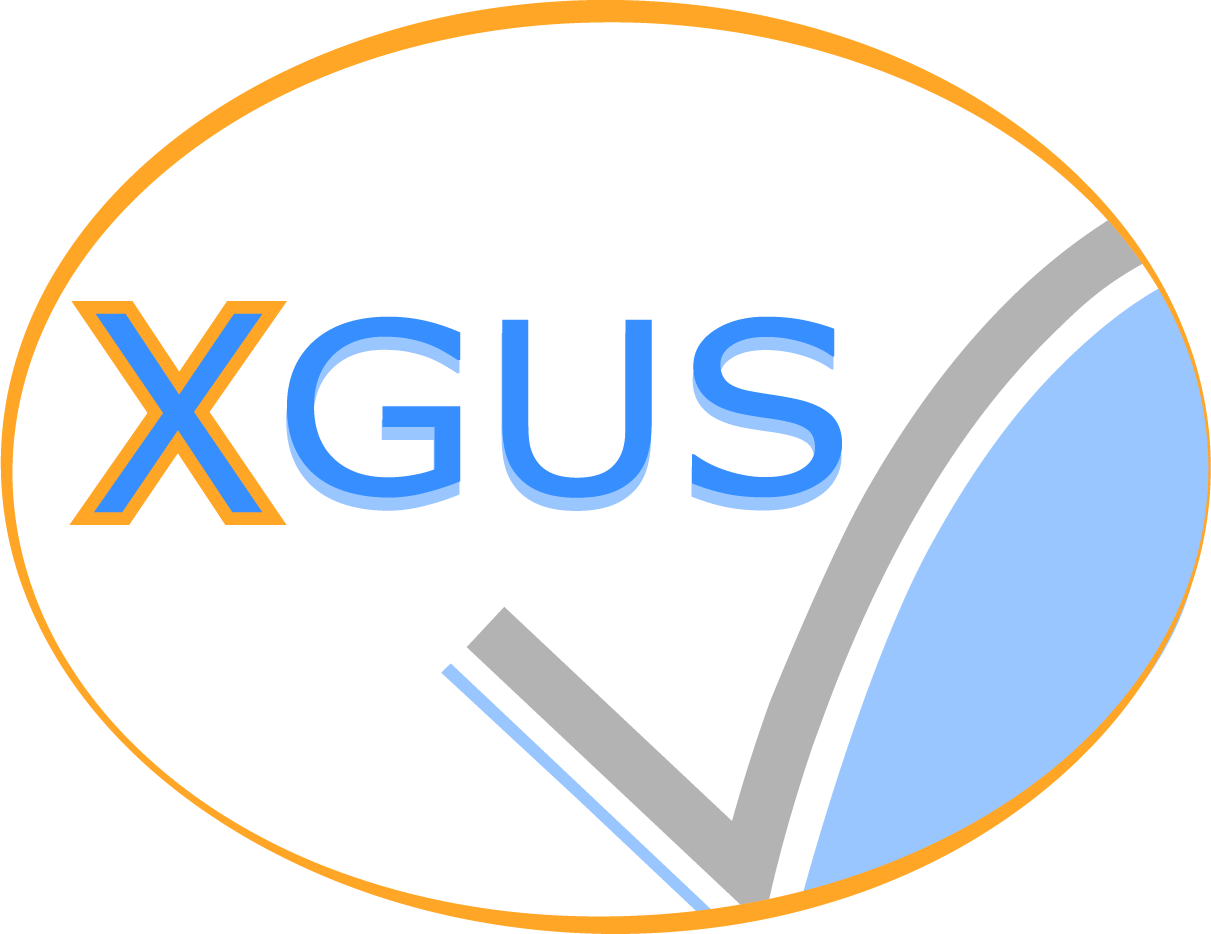 www.ggus.eu
xGUS – a helpdesk template for 
NGIs and user communities
xgus.ggus.eu
T. Antoni | Supporting DCIs                      EGI TF'11 | Lyon | 20-09-11
15
xGUS example
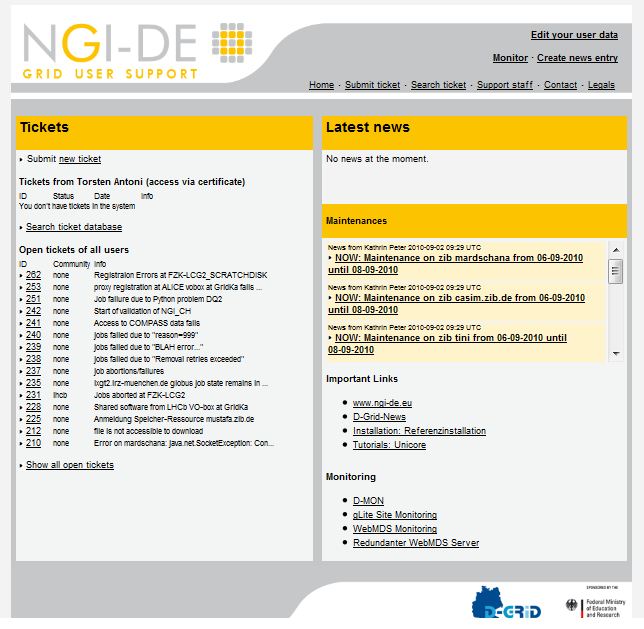 helpdesk.ngi-de.eu
T. Antoni | Supporting DCIs                      EGI TF'11 | Lyon | 20-09-11
16
Another xGUS example
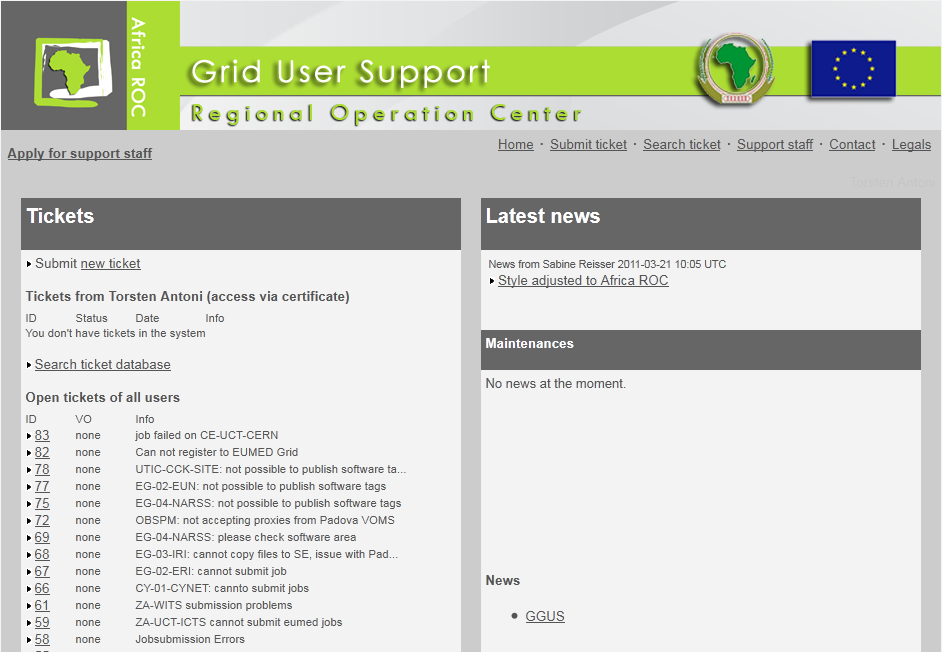 support.africa-grid.org
T. Antoni | Supporting DCIs                      EGI TF'11 | Lyon | 20-09-11
17
Federated DCIs
T. Antoni | Supporting DCIs                      EGI TF'11 | Lyon | 20-09-11
18
Federated DCIs - today
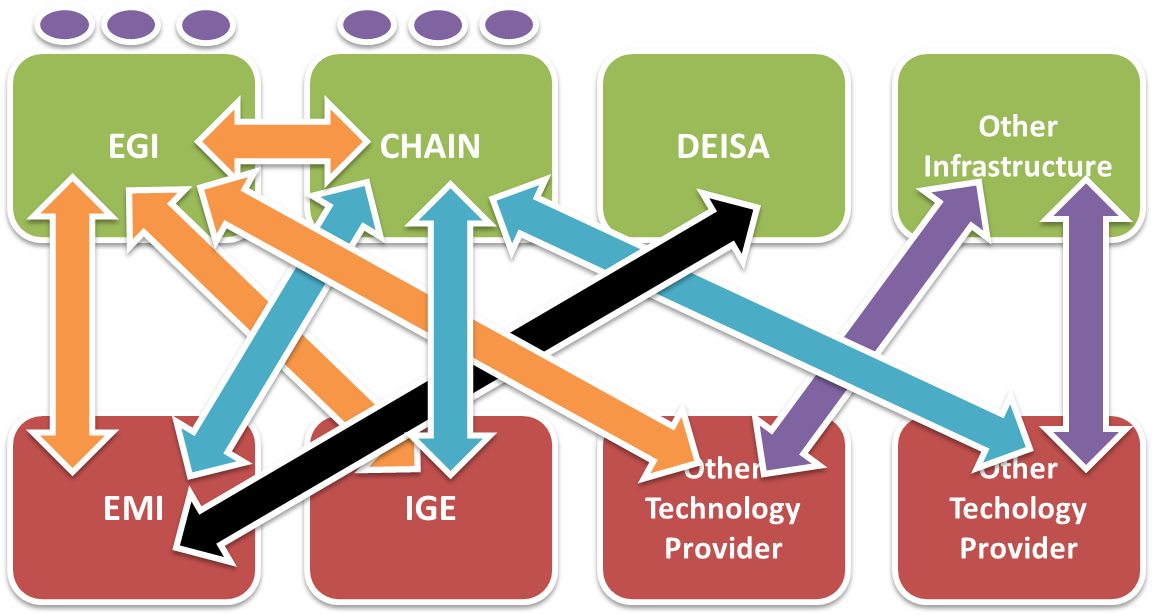 T. Antoni | Supporting DCIs                      EGI TF'11 | Lyon | 20-09-11
19
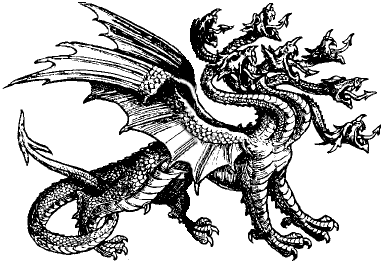 T. Antoni | Supporting DCIs                      EGI TF'11 | Lyon | 20-09-11
20
Federated DCIs - future
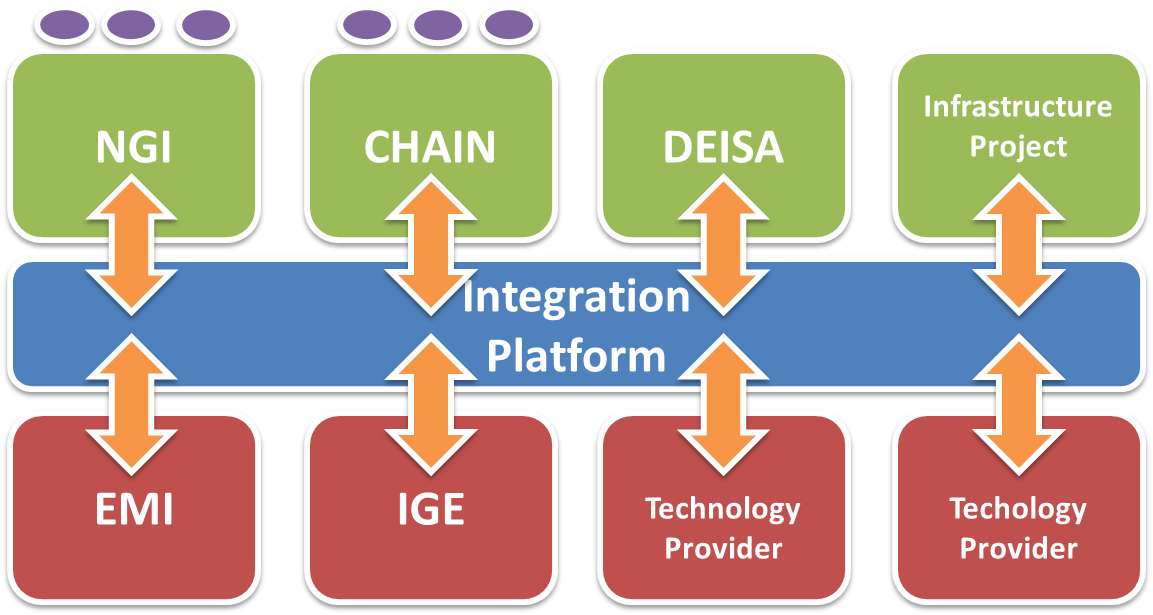 T. Antoni | Supporting DCIs                      EGI TF'11 | Lyon | 20-09-11
21
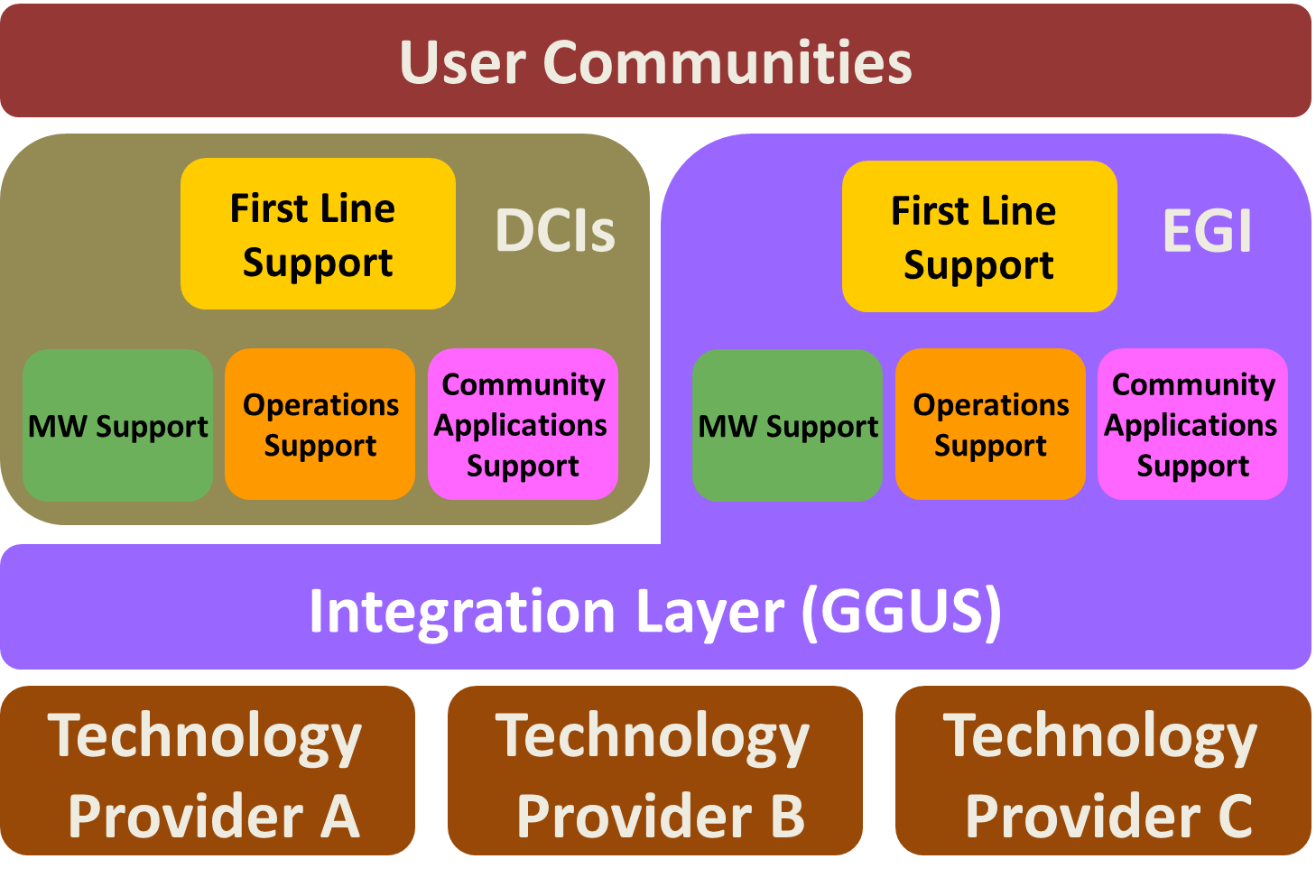 T. Antoni | Supporting DCIs                      EGI TF'11 | Lyon | 20-09-11
22
Conclusions
T. Antoni | Supporting DCIs                      EGI TF'11 | Lyon | 20-09-11
23
Conclusions
Integration! Federation! Collaboration!
The user does care about projects, infrastructures, technology providers, …
Do not re-invent the wheel!
Evaluate what‘s already there
Agree on standards!
Standard ticket layout
Standard ticket exchange interface
Keep it simple!
Submitting a ticket should not require reading a 100 page documentation
Think user-centric!
Understand how the user communities work
Hide complexity from the users where possible
T. Antoni | Supporting DCIs                      EGI TF'11 | Lyon | 20-09-11
24